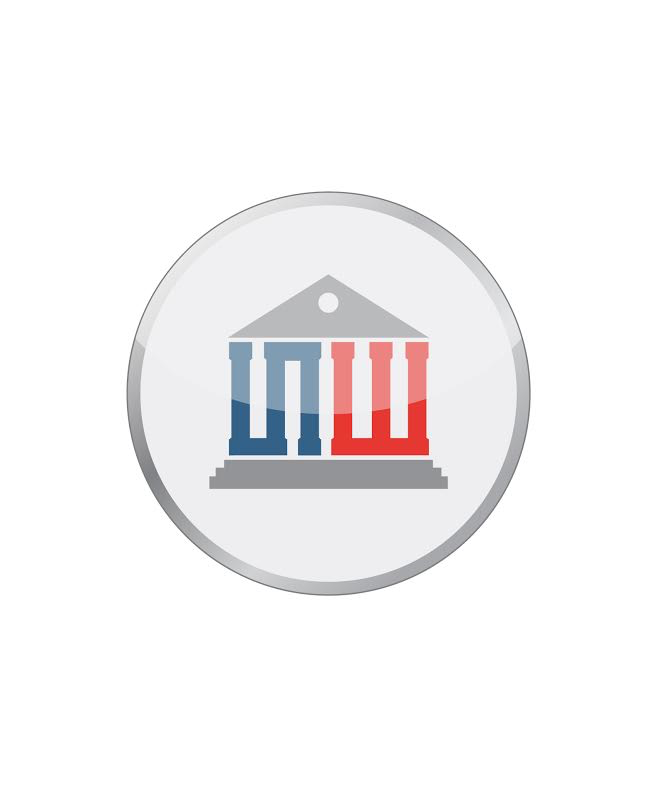 Prezantimi i programit të zonave funksionale para jurisë kombëtare8 Maj 2015
FAP DURRËS
(A. Hackaj, B. Huqi, A. Qehahaj. Gj. Duro)
Procesi për përgatitjen e FAP
Aktorët kryesorë pjesëmarrës në përgatitjen e FAP: CDI / Shtetiweb; administrata e 6 njësive vendore; përfaqësues të Dhomës së Tregtisë; Agjencia e Zhvillimit Ekonomik; Zyra e Punësimit – Durrës; dy anketa: një për ndërmarrjet dhe tjetra për qytetarët; studentë & akademikë;
Kohëzgjatja e përgatitjes: 6 muaj, deskwork + vizita në terren + mbledhje + raportim;
Mbledhja e të dhënave: INSTAT, njësitë vendore, Qeveri & agjenci; anketa në terren; vizita në terren, minimum një workshop në çdo NJA; përgatitja & prezantimi në Shtetiweb.org i projekteve;
Forumi i PZF: janë mbajtur të paktën një workshop në çdo Njësi, me një pjesëmarrje totale prej min. 42 personash. Në prezantimin përfundimtar ishin mbi 50 (pushtet lokal, qendror, akademia, biznes, SCO, media, etj). 
Promovimi: promovim mes artikujve në shtyp & TV, publikime në website, shkëmbime me kandidatë të interesuar dhe me stafin e tyre, etj.
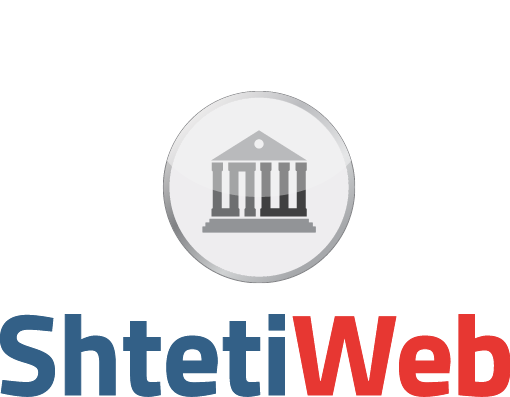 2
www.shtetiweb.org
PROFILI EKONOMIK
Qarku Durrës është zona e dytë ekonomike më e rëndësishme në vend për nga aktiviteti ekonomik. Ne fund të 2013 figuronin 10,602 njësi ekonomike aktive, ndarë si më poshtë për nga nr. i të punësuarve.
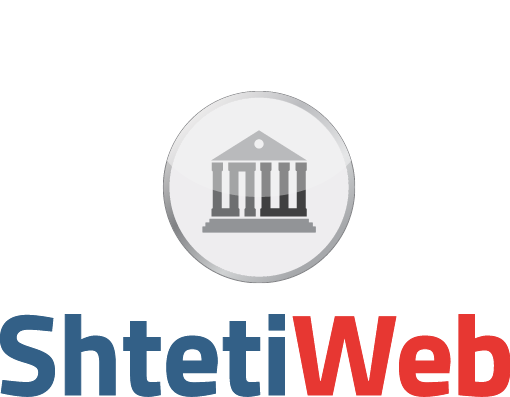 3
SEKTORËT MË TË RËNDËSISHËM
- Tregtia me Shumicë / Pakicë / Riparim etj, ka nr. më të madh të NjE, por me mesataren më të ulët të të punësuarve për njësi ekonmike.
- Administrata publike ka nr. më të lartë të të punësuarve për organizatë.
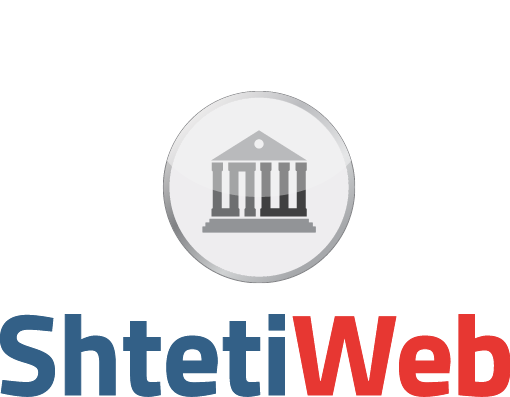 4
www.shtetiweb.org
TREGU I PUNËS
Shërbimet ofrojnë perqindjen më të madhe të punësimit (Bashkia Durrës mban rekordin prej 68,46%).
Bujqësia ofron shumicën e vendeve të punës e për Sukthin, Ishmin dhe deri në gjysmën e vendeve të punës si në rastin e Bashkisë Manëz.



Ne bashkinë urbane të Durrësit shifra e të punësuarve me arsim të mesëm profesional arrin në 45,4%. Ai zbret në më pak se një të tretën në bashkitë dhe komunat më pak të urbanizuara dhe me më pak industri & shërbime.
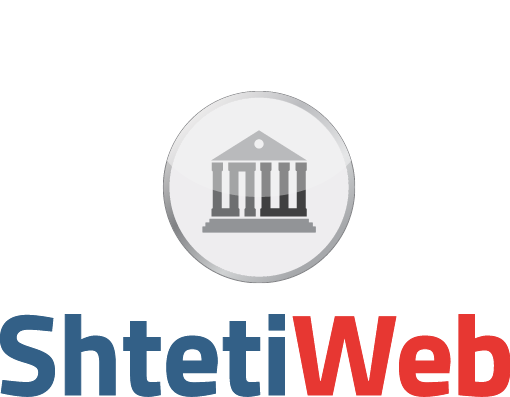 5
www.shtetiweb.org
PLANET ZHVILLIMORE TE BASHKISË SË RE
Planet zhvillimore të Bashkisë së Re Durrës për të qenë të qëndrueshëm, duhet të bazohen në ndërmarrjet e suksseshme egzistuese por të ndihmuar aktivisht me politika mbështetjeje strategjike nga qeveria qendrore. Këtu mund të citojmë:
përpunimin e tekstileve dhe lëkure-këpucëve e ndihmuar me investime publike në hulumtime, zhvillim produkti & procesesh dhe në marketing, shpëndarje dhe shitje;
logjistikën e transportit me ndihmë publike në zhvillimin dhe modernizimin në kontekstin ligjor të procedurave doganore dhe të infrastrukturës së transportit;
bujqësinë dhe zhvillimin rural, me ndihmë publike në mbështetjen e fermerëve dhe eksportimin e produkteve shqiptare.
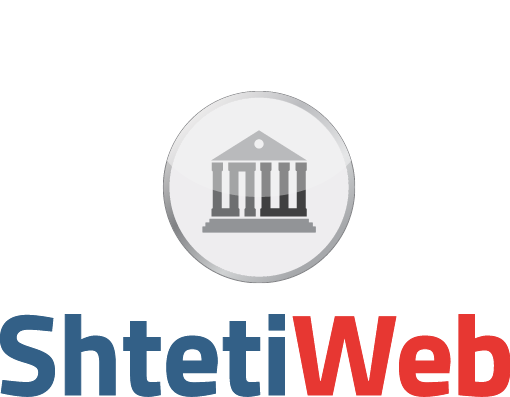 6
Analizat kryesore/shërbimet publike
TRANSPORTI
Qarku i Durrësit është një ndër rajonet që ndërthuret më mirë me rrjetin rrugor krahasuar me rajonet e tjera të Shqipërisë. Të gjitha komunat dhe bashkitë janë të lidhura mirë me njëra tjetrën. Autobusët ose minibusët ditorë punojnë në rajon. Shijaku ka çdo gjysëm ore dhe çdo orë minibuse dhe autobusë që shkojnë në Tiranë ose në Durrës kështu që lidh direkt Xhafzotaj, Rrashbullin, Durrësin dhe Sukthin.

MENAXHIMI I MBETJEVE
Qarku i Durrësit ka përgatitur PRMM të tij, por ai nuk është miratuar ende nga Këshilli i Qarkut. Në qarkun e Durrësit llogaritet se një banor i tij “prodhon” 236 kg mbetje në vit, duke u bazuar në një popullësi prej 414,677 banorësh (perfshirë dhe rrethin e Krujës). Fshati Rade, (Bashkia Manëz) është përzgjedhur si pika ku ndërtohet landfilli i ri.
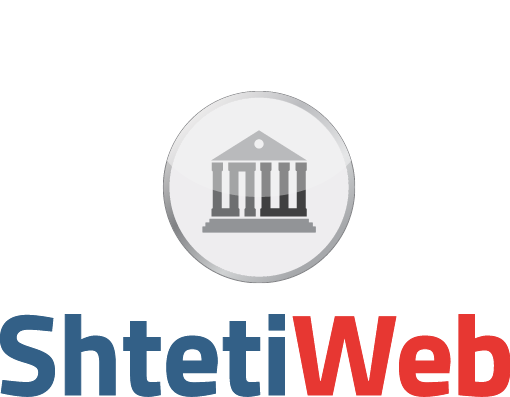 7
Analizat kryesore/shërbimet publike
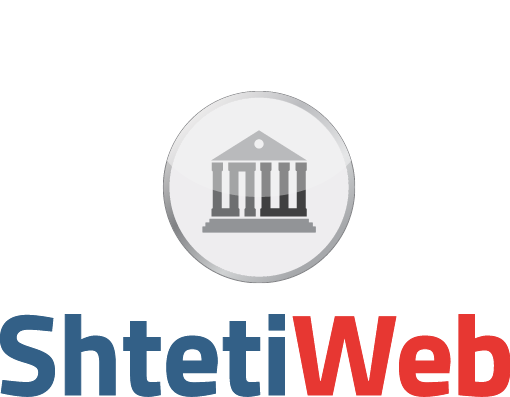 8
Analizat kryesore/shërbimet publike
Shoqëria Ujësjellës-Kanalizime Durrës shërben me ujë dhe kanalizime Bashkinë e Durrësit, Sukth, Manëz, Shijak, Maminas, Xhafzotaj 1 + 2, Ishëm, Fushëkuqe, Fushëkrujë, Katund i Ri, Prezë, Bubq, dhe Gjepalaj. Sasia ditore e furnizimit për të gjithë sistemin është 74,000m3.
Popullsia që furnizohet me ujë është rreth 80 %, ndërsa orët e furnizimit me uëj/ditë është afro 6 orë.
20% të fshatrave / lagjeve nuk kanë një sistem furnizimi me ujë. Pjesa e familjeve të lidhura me rrjetet e ujërave të zeza është mesatarisht 52 % ne qytet. Zona rurale nuk ka rrjet kanalizimi.
Sipas ShKU Durrës, sasia e faturuar sipas tipit te konsumatorit ndahet si më poshtë:
Familje = 90%;  Kompani private= 8%; Institucion shtetëror= 2%
Humbjet në total arrijnë në 61.1% për të gjithë ZF Durrës. Objektivi është reduktimi i Ujit Pa të Ardhura (humbjeve te ujit) si përqindje e volumit të ujit të prodhuar, nga 71.4% në vitin 2013, në 50% në vitin 2018. Projekti më i rëndësishmë është marrëveshje midis Qeverisë Shqiptare dhe Bankës Botërore për US$ 85 milion, të përbërë si më poshtë:
Rrjeti i Furnizimit me Ujë fokusuar në krijimin e Kapaciteteve të reja prodhuese, por dhe në Rehabilitim rrjeti shpërndarjes;
Rrjeti i Largim / Grumbullimit te Ujërave të Ndotura, fokusuar në ndërtimin e rrjetit sekondar dhe terciar;
Mbeshtetje Institucionale fokusuar në rritjen e aftësive të UKD dhe stafit të saj
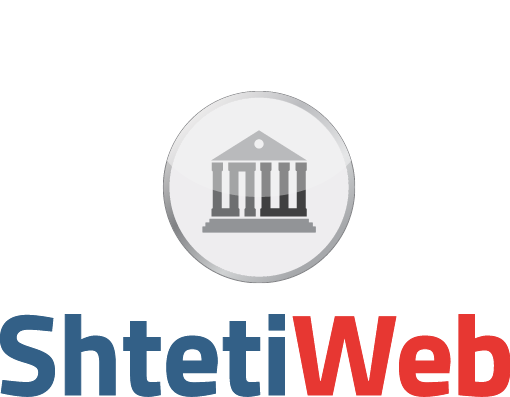 9
Analiza e Qeverisjes- organizimi i Njësisë së re
Strukturat e njësive vendore të ZF Durrës, kanë ngjashmëri vetëm në sektorët bazë (urbanistikë, financë, shërbime sociale, ligjore etj). Në secilën prej tyre gjen “çudira”,që vijnë nga vështirësitë për t’i mbuluar të gjitha e për t’ju bërë qefin të gjithëve shërbimeve që detyrohen të ofrojnë qeverisjet vendore.
Ne Ishëm, edhe Këshilltarët dhe Kryepleqtë e fshatrave janë futur në strukturë,
Në Sukth, shoferi i fadromës është në kuadrin e “sektorit të burimeve njerëzore”;
Në Durrës ka dhe “inspektor të mishit dhe doganës.
Për shkak të madhësisë, shumë shërbime në njësinë aktuale Durrës, janë të organizuara në ndërmarje me vete (psh. ndriçimi, gjelbërimi apo funeralet), etj, etj.
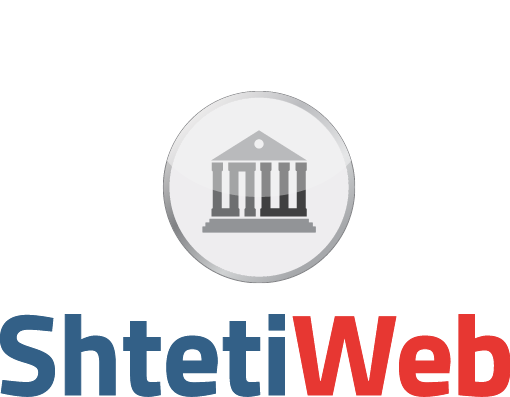 10
Analiza e Qeverisjes- organizimi i Njesise se re
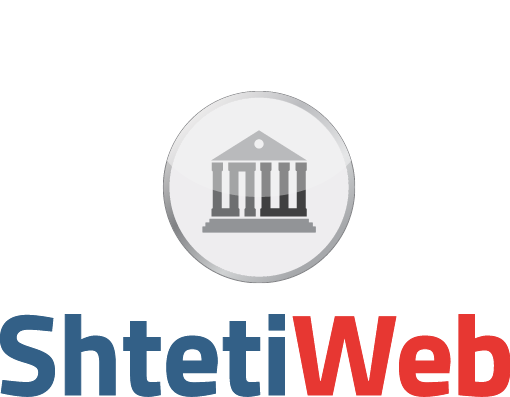 11
Analiza e Qeverisjes- organizimi i Njesise se re
Numri i anetareve te Keshillit Bashkiak, nga 123 te zgjedhur ne total do te jete 55 anetare. Ne propozojme qe organika egzekutivete te zbrese nga 595 ne 358;
Nje ndryshim tjeter eshte futja e funksionit te “Sekretarit te Pergjithshem te Bashkise”. Kjo per dy aresye thelbesore :
Ne te gjitha Ministrite dhe Institucionet qendrore eshte i strukturuar roli i “Sekretarit te Pergjithshem”. Ne e propozojme kete ne strukture per te pershtatur qeverisjen qendrore, ne linje me ate vendore.
Sikunder duket nga organograma, sektoret qe Kryetari nuk mund ti delegoje tashme jane me te shumte. Operativiteti dhe ngarkesa e perditeshme e Kryetarit, mund te coje ne “humbje te kontrollit te veprimtarise” te tyre dhe ne teresi puneve. Pikerisht, SP ruan e kontrollon trendin e perditeshm te puneve. Mundet, qe nese ky emertim apo pozicion te mos jete i pershtatshem. Atehere, patjeter çdo bashki duhet te kete “Menaxherin e vet”, qe ne pervojen europiane eshte figura kryesore e administrimit te puneve ne bashki, pas Kryetarit te Bashkise.
Problem i pa sqaruar ne strukturen e paraqitur eshte çeshtja e Krye Pleqeve te fshatit. Kjo edhe sepse ligji aktualisht nuk eshte shprehur dhe cdo gje ka mbetur ne nivelin aktual. Por me organizimin e ri territorial roli i k/plakut do te marre e duhet ti jepet “fuqi ekzekutive” reale per te amortizuar nevojat e bashkefshatareve.
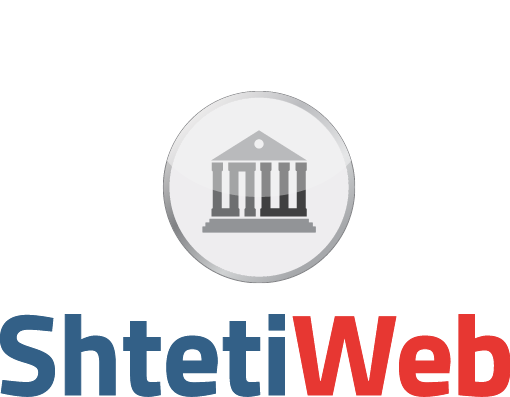 12
Projektet e ZFP
Projektet jane te lidhura me investime kapitale te deshiruara ne territorin e Bashkise se Re Durres. Keto projekte jane rezultat i forumeve lokale te organizuara nga CDI / Shtetiweb ne çdo njesi vendore te FAP Durres gjate muajve tetor 2014 – shkurt 2015.
Logjika e perzgjdhjes se projekteve mbeshtetet ne metodologjine e ndjekur ne pergatitjen e FAP Durres:

Fuqizimin e njesive dytesore ne raport me qendren e ardheshme administrative;
Krijimin e lidhjeve paralele me njesite dytesore dhe jo vetem koncentrike drejt qendres;
Mbeshtetjen e krijimit te komuniteteve funksionale ne njesite periferike;
Forcimin e kontrollit te territorit permes thurjes se nje rrjeti kapilar komunikimesh;
Promovimin dhe mbeshtetjen e aktiviteteve endogjene;
Promovimin strategjik te njesive dytesore, si hapesire zhvillimi per qytetin e Durresit, dhe si oportunitet unik per Durresin 2020.
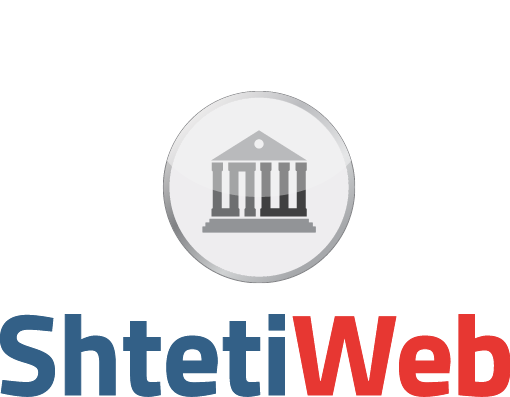 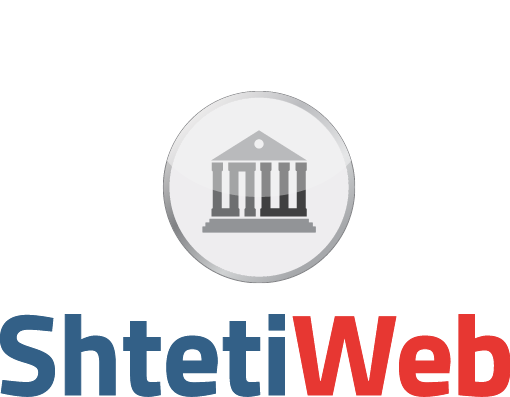 13
Projekt 1
Titulli i projektit: Rikonstruksioni i shkollës 9 vjeçare 
Lloji i projektit: Kohezion Social/Zhvillim Ekonomik
Synimi: formimi i eksperteve bujqesore te kualifikuar qe do ti sherbejne zones 
Vendndodhja e projektit: Katund i Ri 
Vlera totale e projektit in EUR (est.): 250K
Perfituesit: te rinj nga fshatrat e KiR, Sukth, Manez, etj
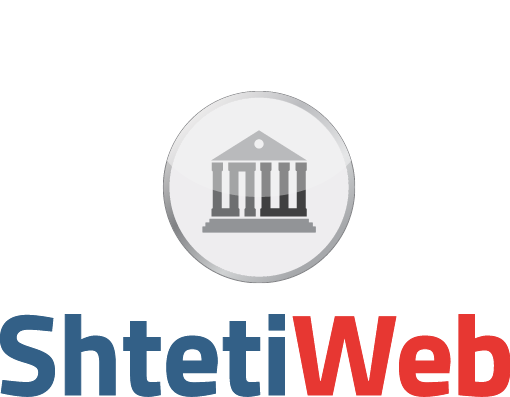 14
Projekt 2
Titulli i projektit: Rehabilitimi i Qendrës Kulturore
Lloji i projektit: Kohesion Social
Synimi: permiresimi i cilesise se jetes se banoreve
Vendndodhja e projektit: Katund i Ri 
Vlera totale e projektit  EUR (est.): 430K
Perfituesit: banoret e zonave rurale rreth KiR
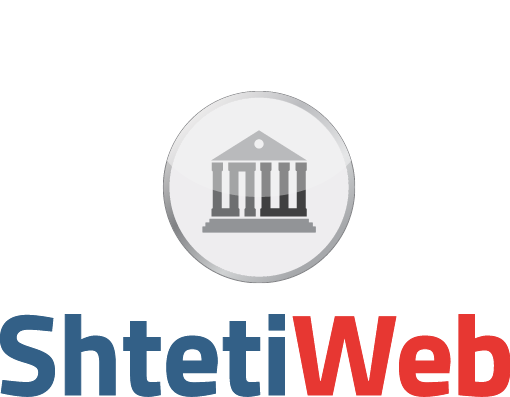 15
Projekt 3
Titulli i projektit: Ngritja e laboratorit klinik në qendrën shëndetësore 
Lloji i projektit: Kohesion Social
Synimi: ofrimi i plote dhe i permiresuar i sherbimit te banoreve te kesaj zone
Vendndodhja e projektit
Ishëm
Vlera totale e projektit  (EUR) est.: 30K+
Perfituesit: banoret e Ishmit dhe te Manzes
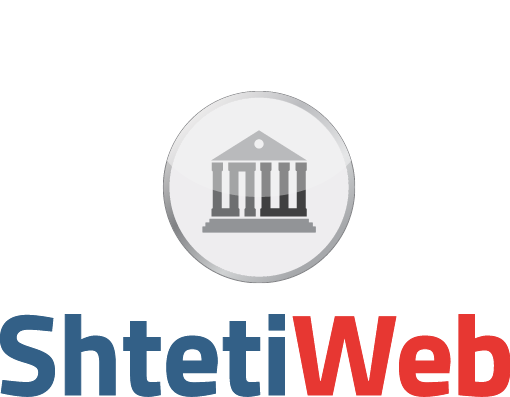 16
Projekt 4
Titulli i projektit: Studimi i fizibilitetit për rindërtimin e urës që lidh fshatin Jubë (Komuna e Katundit të Ri) me të fshatit Rrushkull (Komuna e Sukthit).
Lloji i projektit: Zhvillim Ekonomik
Synimi: permiresimi i lidhjes mes komuniteteve rurale
Vendndodhja e projektit: Sukth & KiR (nga nj ekembe ure ne secilen NjA 
Vlera totale e projektit  EUR (est.): 11,5K
Perfituesit: banoret e Sukthit & KiR dhe banore te tjere te zones, dhe kryesisht aktoret qe merren me bujqesi
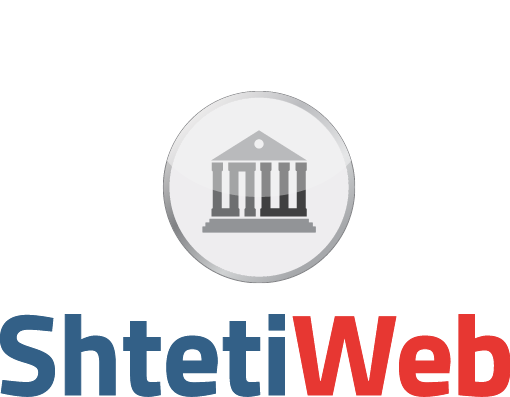 17
Projekt 5
Titulli i projektit: Planifikim lokal per Rikualifikim urban në Bashkinë e Sukthit
Lloji i projektit: Kohezion Social 
Synimi: promovimi i mireqenies qytetare ne zonat urbane jashte qytetit te Durresit
Vendndodhja e projektit: Sukth 
Vlera totale e projektit (EUR) est.: 7,2K
Perfituesit: banoret e Sukthit, dhe indirekt banore te zonavete tjera urbane ne BR Durres
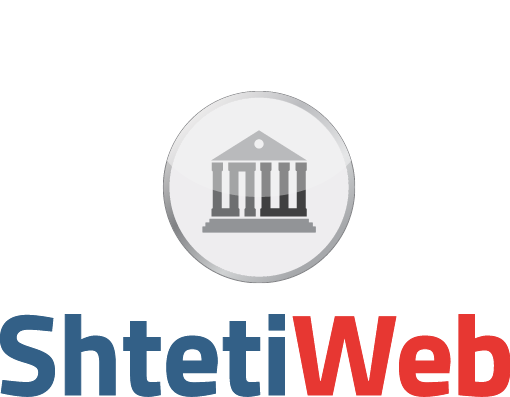 18
Projekt 6
Titulli i projektit: Krijimi i “Rruges e veres”
Lloji i projektit: Zhvillim ekonomik/Kohezion Social
Synimi: promovimi I produkteve vendase dhe rritja e profilit ekoniomik te zones
Vendndodhja e projektit: Manez, Sukth, KiR, etj
Vlera totale e projektit (EUR) est.: 21K
Perfituesit: vreshtaret (dhe familjet e tyre) ne BR Durres
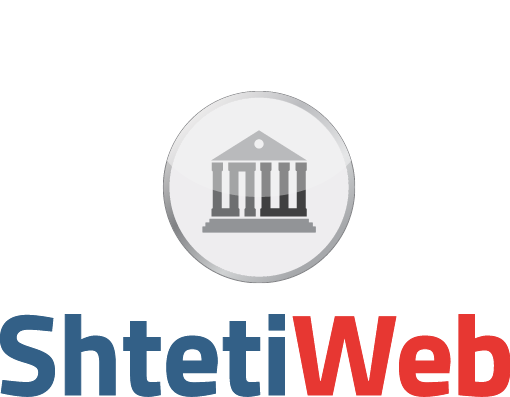 19
Projekt 7
Titulli i projektit: Ngritja e nje qendre sherbimesh One Stop Shop-Faza i “Vleresimi i Nevojave dhe Analiza e Bistakeve”
Lloji i projektit: Zhvillim ekonomik/Kohezion Social
Synimi: mbeshtetja e aktiviteteve facon ne BR Durres
Vendndodhja e projektit: Rrashbull 
Vlera totale e projektit  (EUR) est.: 14K
Perfituesit: ndermarrjet facon ne Rrashbull, dhe ne zona te tjerat te BR Durres (por dhe ne Bashki te tjera limitrofe)
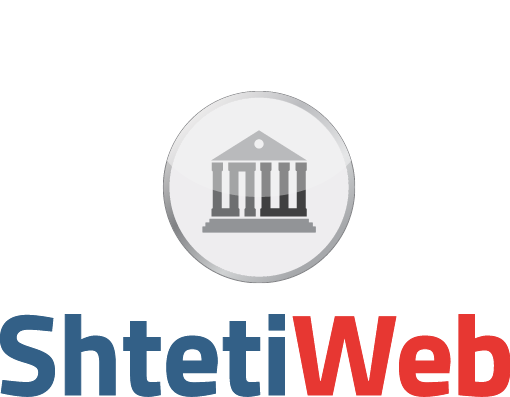 20
Projekt 8
Titulli i projektit: Ngritja e nje qendre sherbimesh One Stop Shop- Faza II “Infrastruktura dhe Funksionimi”
Lloji i projektit: Zhvillim ekonomik/Kohezion Social
Synimi: mbeshtetja e aktiviteteve facon ne BR Durres
Vendndodhja e projektit: Rrashbull 
Vlera totale e projektit (EUR) est.: 52K
Perfituesit: ndermarrjet facon ne Rrashbull, dhe ne zona te tjerat te BR Durres (por dhe ne Bashki te tjera limitrofe)
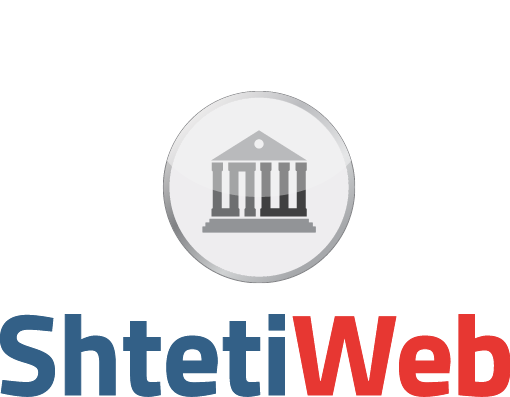 21
Projekt 9
Titulli i projektit: Kompletimi & perditesimi  i Planit te Zhvillimit Urban - me theks Zona e Shërbimit të Mbështetjes me Sherbime Tregtare Plotesuese
Lloji i projektit: Zhvillim ekonomik/Kohezion Social
Synimi: valorizimi i punes se kryer deri me tani nga njesite aktuale ne planifikim & zhvillim territori
Vendndodhja e projektit: Manez, right on the border with Ishem
Vlera totale e projektit  (EUR) est.: 15K
Perfituesit: turizmi elitar ne Gjirin e Lalzit (Ishem); banoret e Manzes, etj
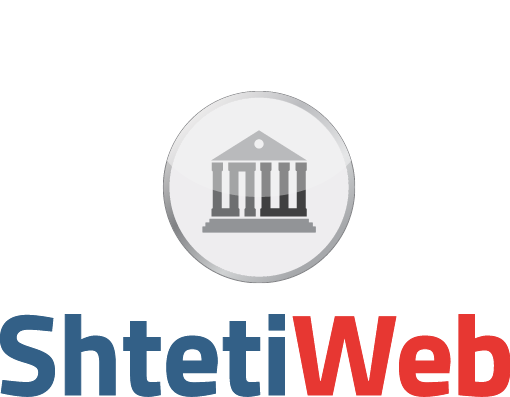 22
Projekt 10
Titulli i projektit: Krijimi i Kompleksit Sportiv - Manez
Lloji i projektit: Zhvillim ekonomik/Kohezion Social
Synimi: a) pasurimi i games se argetimeve per banoret e zones (Manez, Ishem, KiR, etj); (b) permiresohet cilesia e sherbimeve per pushuesit e Gjirit te Lalzit; 
Vendndodhja e projektit: Manez, right on the border with Ishem
Vlera totale e projektit  (EUR) est.: 35K
Perfituesit: banoret e Manez, Ishem, KiR, etj. Pushuesit ne Gjirin e lalzit, etj.
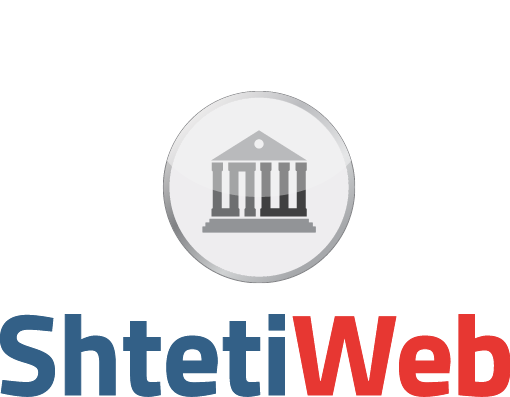 23